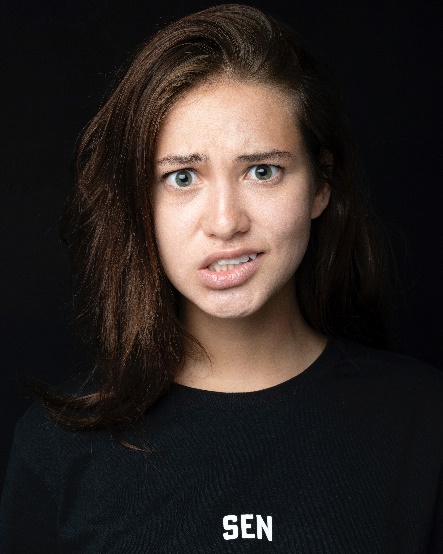 Von der definitorischen Abgrenzung zum konkreten UnterrichtLeitfrage:Wie können wir die theoretischen Erkenntnisse für uns nutzen und erweitern, um domänenspezifisch geeignete(re) von domänenspezifisch ungeeignete(re)n Unterrichtsinhalten unterscheiden zu können?
Bildquelle1: Unsplash.com
Bildquelle1: alle weiteren hier verwendeten Bilder wurden ebenfalls derselben o.g. lizenzfreien Quelle entnommen
Problematisierung
möglicherweise größere Schwierigkeit, den neuen Schwerpunkt „Kommunikation im öffentlichen Raum“ thematisch für den Unterricht zu konkretisieren als ‚klassischere‘ Abiturschwerpunkte wie „Drama des Sturm und Drang“, „Exillyrik“, usw.
mögliche Gründe dafür: 
eventuell mehr Überlappungen mit anderen Fachdisziplinen 
     (und Unterrichtsfächern) 
eventuell eigene Wahrnehmung, dies sei ein eher untypisches Thema im Fachunterricht Deutsch der Sekundarstufe II
Was können wir tun, um dieses Problem zu lösen?
2
Schritt 1: Wir fragen den Rahmenlehrplan: Wie helfen uns die abschlussorientierten Standards?
Die Schülerinnen und Schüler können ...
Bedingungen gelingender Kommunikation analysieren, auch auf der Basis theoretischer Modelle
sprachliche Handlungen kriterienorientiert in authentischen und fiktiven Kommunikationssituationen bewerten
persuasive und manipulative Strategien in öffentlichen Bereichen analysieren und sie kritisch bewerten.
(RLP Deutsch Sekundarstufe II, S. 23,
Sprache und Sprachgebrauch reflektieren, GK und LK)

Der Abiturschwerpunkt ist „rahmenlehrplankonform“
3
Schritt 2: Wir nutzen unsere theoretischen Erkenntnisse: Abgrenzung öffentlicher Raum vs. privater Raum
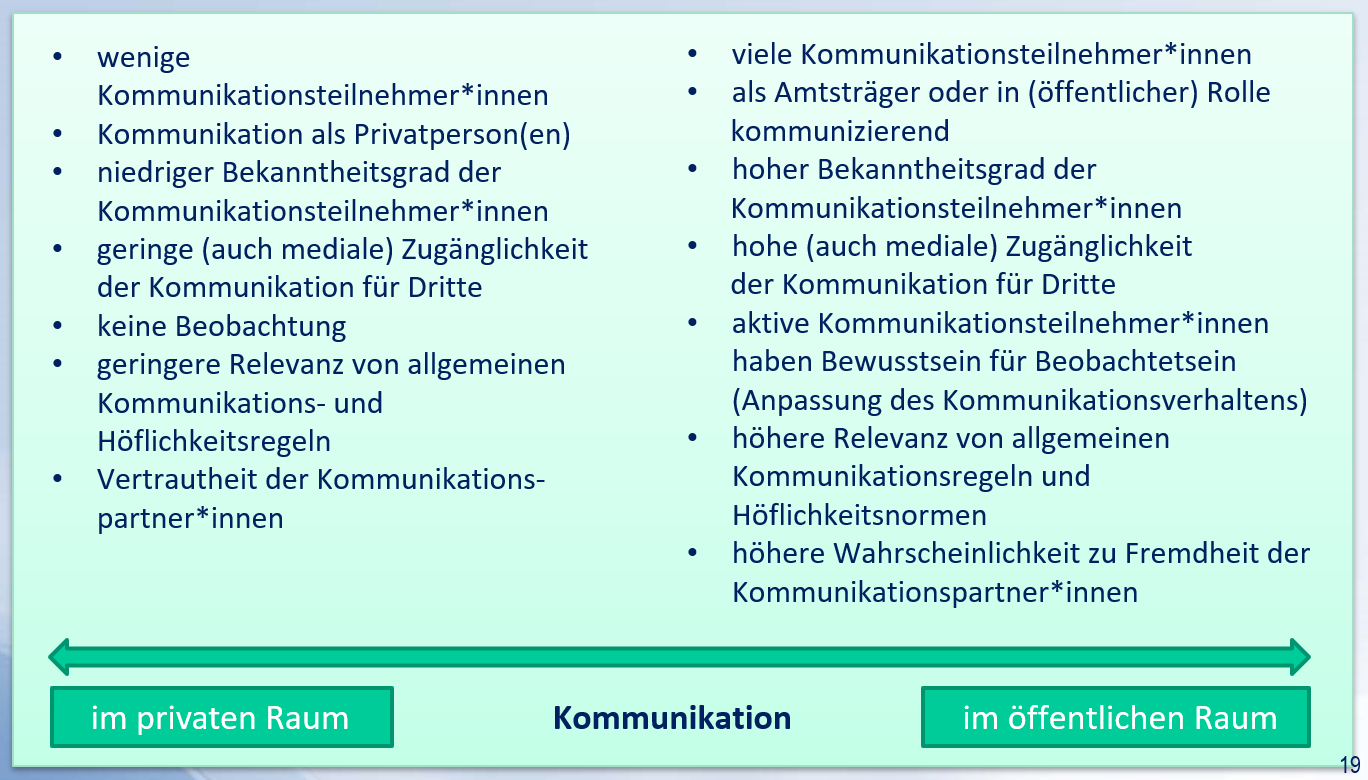 4
Schritt 3: Wir nutzen eine Hilfskonstruktion: Das Donut-Modell als Denkhilfe
Frage: Wie bitte? Was hat denn ausgerechnet ein Donut mit unserem Schwerpunkt zu tun?
Antwort: Mehr, als man auf Anhieb denkt: Ein mentales Modell, das an die Form eines Donuts erinnert, kann uns Deutschlehrkräften dabei helfen, domänenspezifisch angemessen zu agieren.
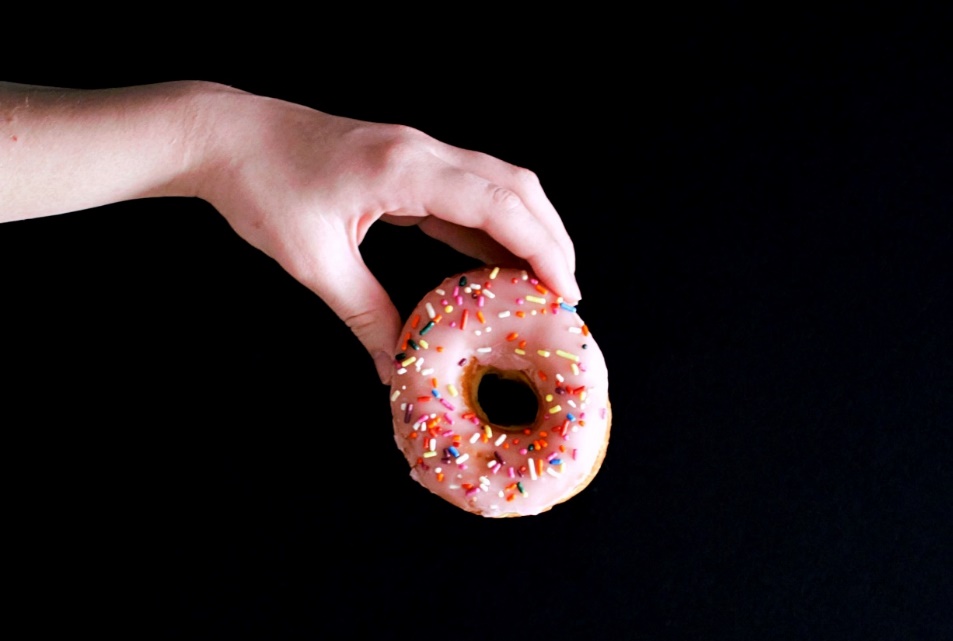 5
Schritt 3: Wir nutzen eine Hilfskonstruktion: Das Donut-Modell als Denkhilfe
also noch einmal kurz zurück zu dem erwähnten Problem bezüglich der Domänenspezifik: 
beim Schwerpunkt „Kommunikation im öffentlichen Raum“ sind wir eventuell einem doppelten Problem ausgesetzt: 
     	(1) ein zu weites Verständnis birgt die Gefahr, 
	thematisch in fachfremde Gefilde abzudriften
	(2) ein zu begrenztes Verständnis birgt hingegen die Gefahr,
	bspw. eher „Sprache“ statt „Kommunikation“ zu unterrichten
 wir könnten den Schwerpunkt also von zwei Seiten „verfehlen“:
6
Populistische Parteien
Das Donut-Modell:
Vorschlag zu
geeignete(re)n und weniger geeignete(re)n Unterrichtsgegenständen auf der Ebene des domänenspezifischen Kompetenzerwerbs
Psychologie der Manipulation
Politik(-wissenschaft)
Kommunikation im öffentlichen Raum?
Unterrichtsfaches Deutsch in der Sekundarstufe II
Geschichte
Populistische Kommunikation und Sprache
Der NS-Staat
Psychologie
domänenspezifischer Kompetenzerwerb innerhalb des
…
Aspekte der
Behörden-
Bürger-
Kommunikation
Soziologie
Medienwissenschaft
klassische Rhetoriklehre
fachfremde Kontexte müssen dienende Funktion haben:           
Primat des Unterrichtsfaches Deutsch wahren!
rhetorische Mittel und -strategien
Kommunikation und Sprache 
bei Twitter
Merkmale von Fachsprachen
Sprache des Nationalsozialismus
(Sozio-)Linguistik
Merkmale mündlicher und schriftlicher Sprache
…
linguistic
Landscapes
(„Sprach-landschaft“)
Kommunikationswissenschaft
bei Überbetonung zu umfangreich, fach- oder sachfremd 

Gefahr der „äußeren“ Verfehlung des Schwerpunktes  Abdriften = fehlende Domänenspezifik
…
für sich allein im gegebenen Themenzuschnitt eher unpassend 

Gefahr der „inneren“
Verfehlung des Schwerpunktes
…
Varietäten-linguistik
Leichte Sprache als Mittel der öffentlichen Kommunikation
Öffentlichkeits-arbeit
Semiotik
Wahrnehmung und Zeichenbegriff bei C.S. Peirce
Schade! Können wir diese „inneren“ Themen nicht trotzdem irgendwie retten?
.
Sprachliche Varietäten: 
Fachsprache, Soziolekt, Mediolekt…
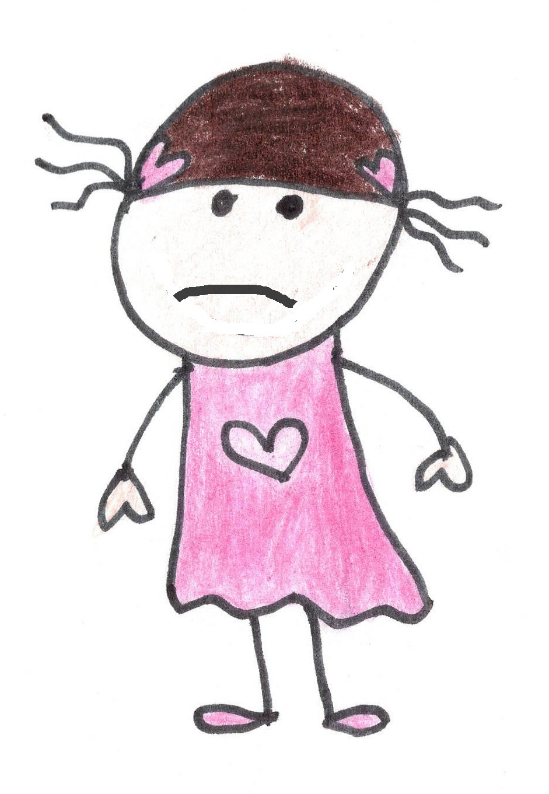 Merkmale mündlicher und schriftlicher Sprache, mediale vs. konzeptionelle Mündlichkeit…
Rhetoriklehre, rhetorische Strategien, Redeanalyse...
8
Ja, das geht!
.
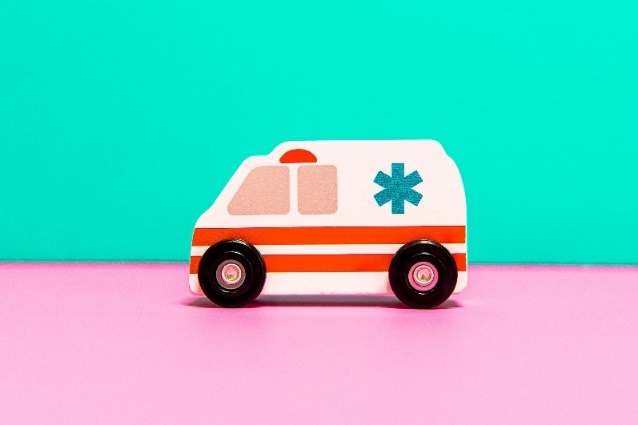 Sprachliche Varietäten: 
Fachsprache, Soziolekt, Mediolekt…
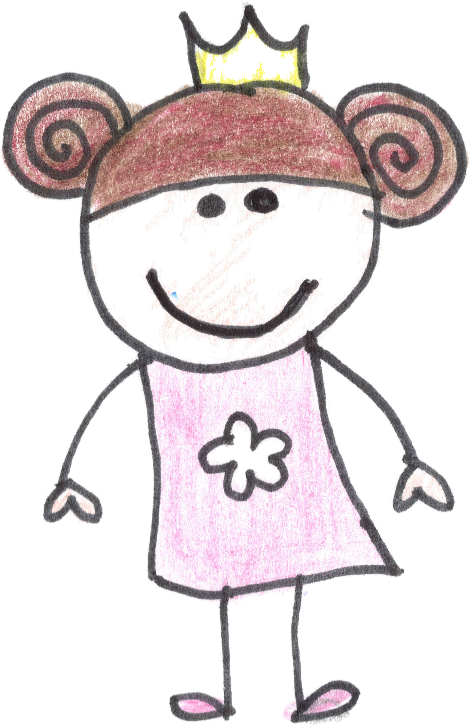 Merkmale mündlicher und schriftlicher Sprache, mediale vs. konzeptionelle Mündlichkeit…
Rhetoriklehre, rhetorische Strategien, Redeanalyse...
…
9
Recyclingmöglichkeiten aus den letzten Jahren
PSP 2019/2020
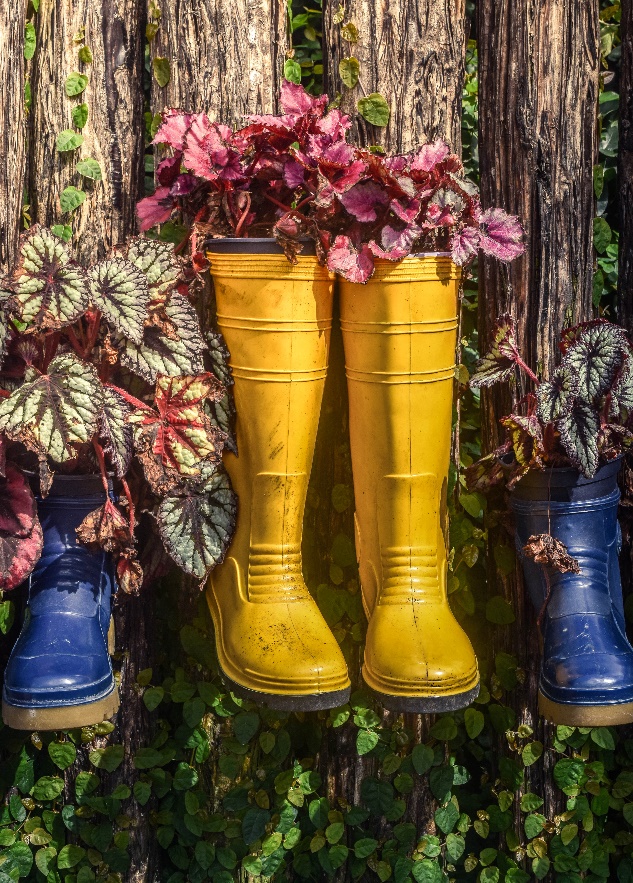 PSP 2021/2022
Recyclingmöglichkeiten aus den letzten Jahren
Kommunikation im Kontext neuer Medien
        
        Beispiele:
Bedingungen für 
        (ge-)/misslingende
        Kommunikation 

Kommunikation in 
        den sozialen Medien
(einige der) Kommuni-  
        kationsmodelle 
        …
Entwicklungstendenzen der dt. Sprache im digitalen Zeitalter

                                Beispiele:
		sprachliche Varietäten 		(z. B. Mediolekte, 		Sprache der/in den 		sozialen Medien, 			Fachsprachen)

		konzeptionelle 			Mündlichkeit/ 			Schriftlichkeit 		…
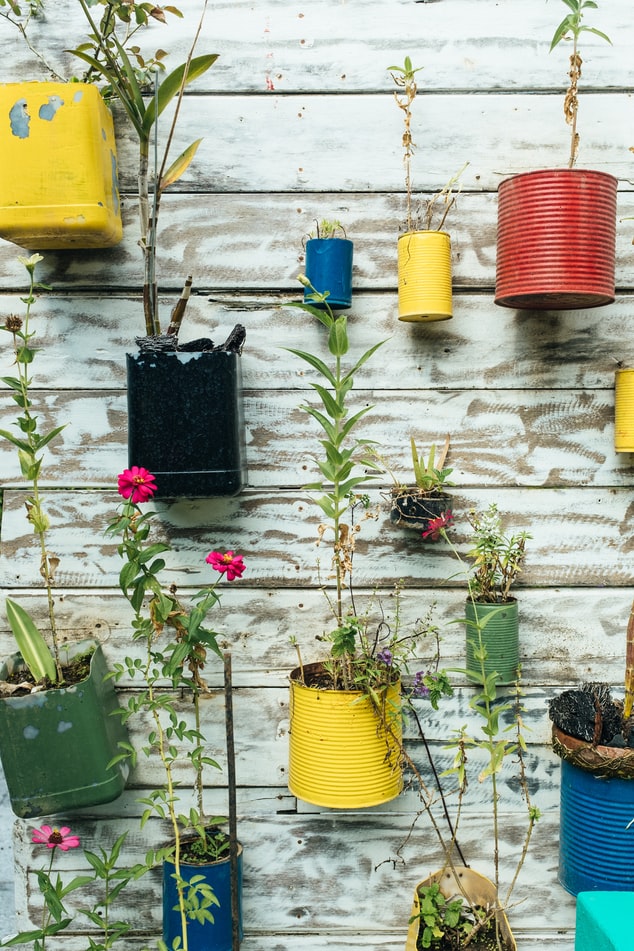 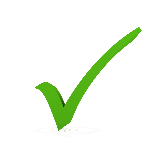 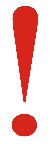 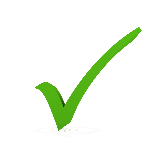 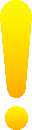 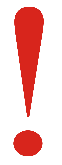 Recyclingmöglichkeiten aus den letzten Jahren?
These: In dienender Funktion lassen sicheinige Aspekte bisheriger Themen/Schwerpunkte sowie „Evergreens“ sinnvoll einpassen, z.B.
Kommunikationsmodelle,
sprachliche Varietäten (z.B. Mediolekte, Sprache der/in den sozialen Medien, Fachsprachen),
konzeptionelle Mündlichkeit/ Schriftlichkeit,
auch ganz konkret in Bezug auf die vorgestellten Themenkomplexe…
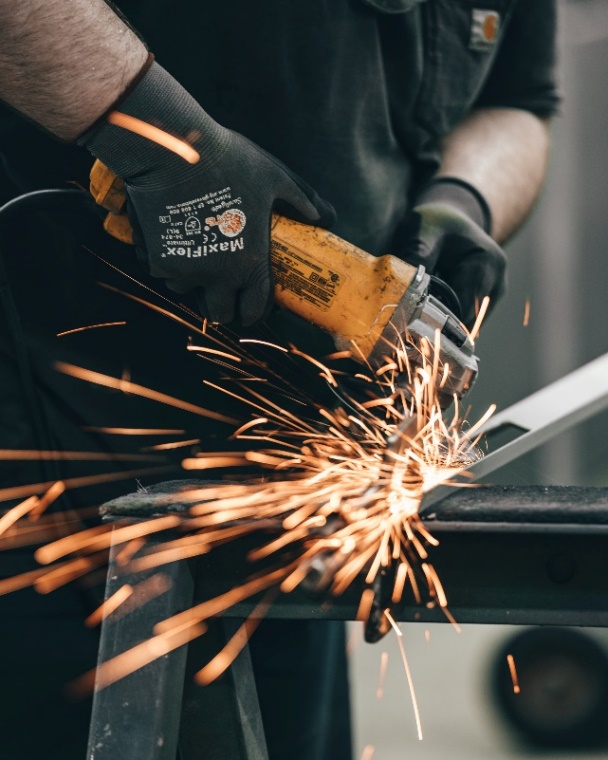 Anders gesagt:
Was nicht passt, 
wird passend gemacht!
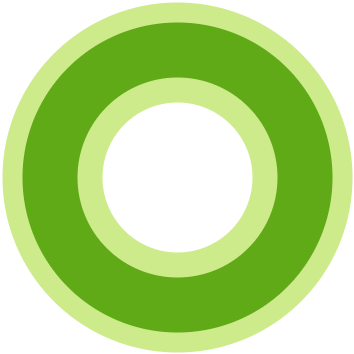 Politik(-wissenschaft)
Geschichte
Diskussion und Analyse von Merkmalen populistischer Kommunikation und Sprache unter Einbezug von Kenntnissen  zu rhetorischen Mitteln und Strategien (und ggf. öffentlicher Sprache im NS-Staat)
Unterrichtsfaches Deutsch in der Sekundarstufe II
Psychologie
,
…
domänenspezifischer Kompetenzerwerb innerhalb des
Soziologie
Chancen und Gefahren Leichter Sprache als Mittel der öffentlichen Kommunikation unter Rückgriff auf theoretische Überlegungen zu gelingender Kommunikation
Untersuchung von Twitter- Kommunikation und -Sprache  unter Rückgriff auf Merkmale mündlicher und schriftlicher Sprache
Medienwissenschaft
(Sozio-)Linguistik
Kommunikationswissenschaft
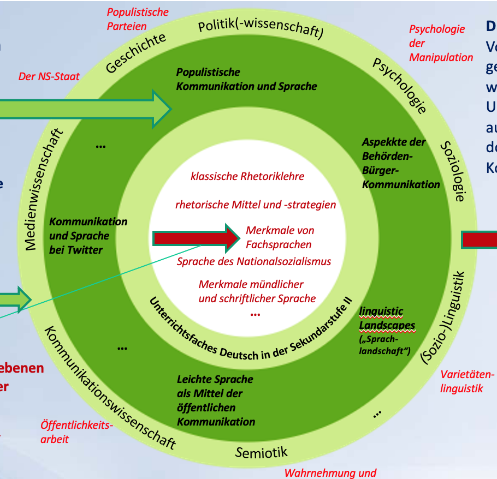 Behörden-Bürger-Kommunikation im Spannungsfeld von Transparenz und Präzision unter Rückgriff auf Kenntnisse zu Fachsprachen
…
Semiotik
Prüfen (und ggf. Ergänzen) möglicher Themen
Prüfen Sie die vorliegenden Themenbereiche in Bezug auf ihre grundsätzliche Eignung im Deutschunterricht des 1. Semesters: 
Welche Themenbereiche halten Sie warum für geeignet bzw. ungeeignet? Fallen Ihnen weitere mögliche Themen ein?
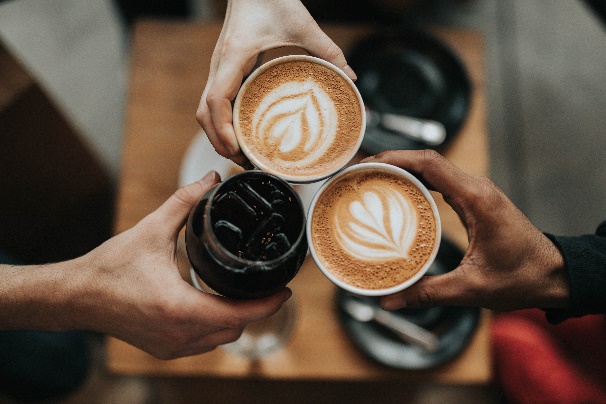 Werbeplakate im öffentlichen Raum
(ggf. im Vergleich mit Online-Werbung)
Kommunikation in WhatsApp-Gruppen oder anderen Messenger-Diensten
…
Dialekt im öffentlichen Raum
Kommunikation politischer Anliegen 
auf öffentlichen Demonstrationen
Code-Switching/Zweisprachigkeit im öffentlichen Raum
14